Рельєф, тектонічна будова Африки
Низовин у Африці дуже мало, і ті лише по окраїнах … Переважають плоскогір'я!
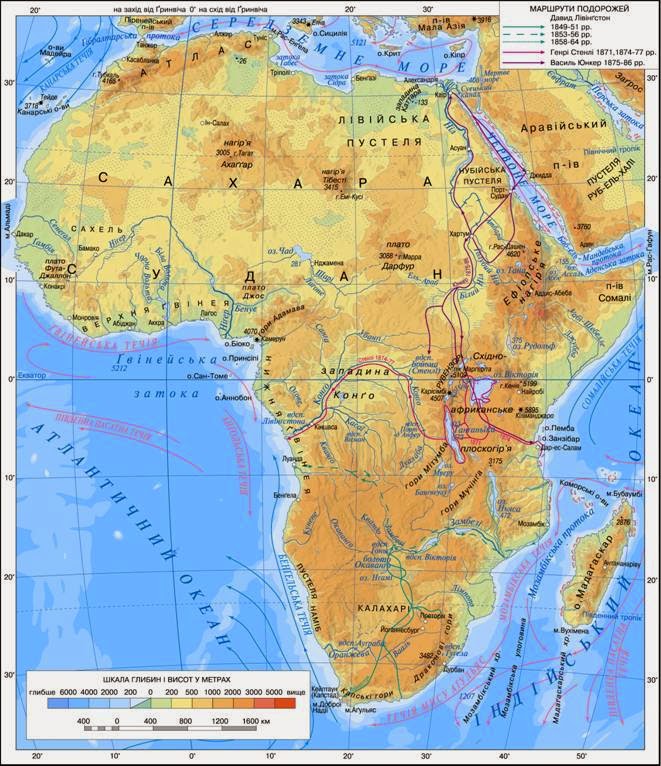 Тектонічна будова Африки визначає переважання рівнин
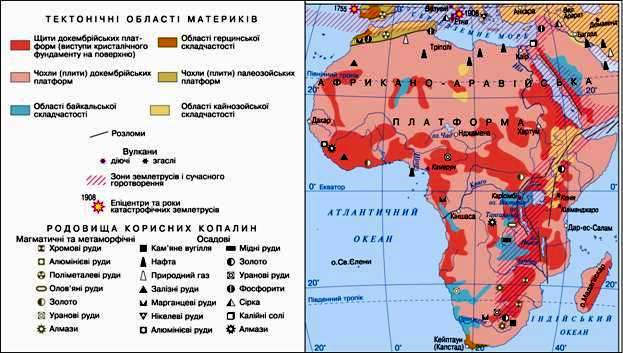 Північну і Західну Африку називають Низькою, Південну і Східну – Високою!
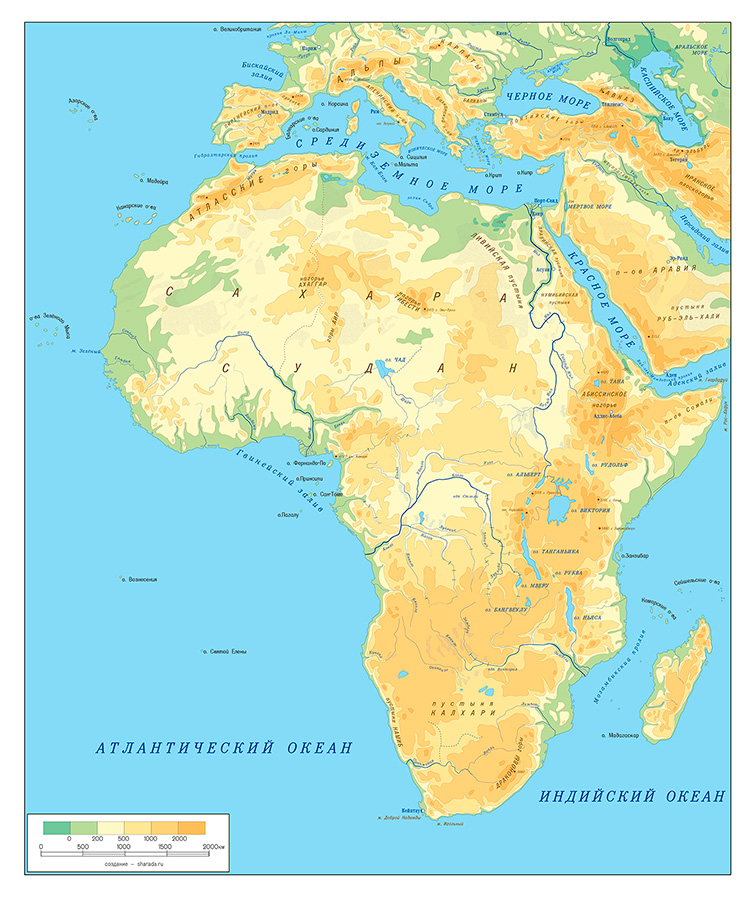 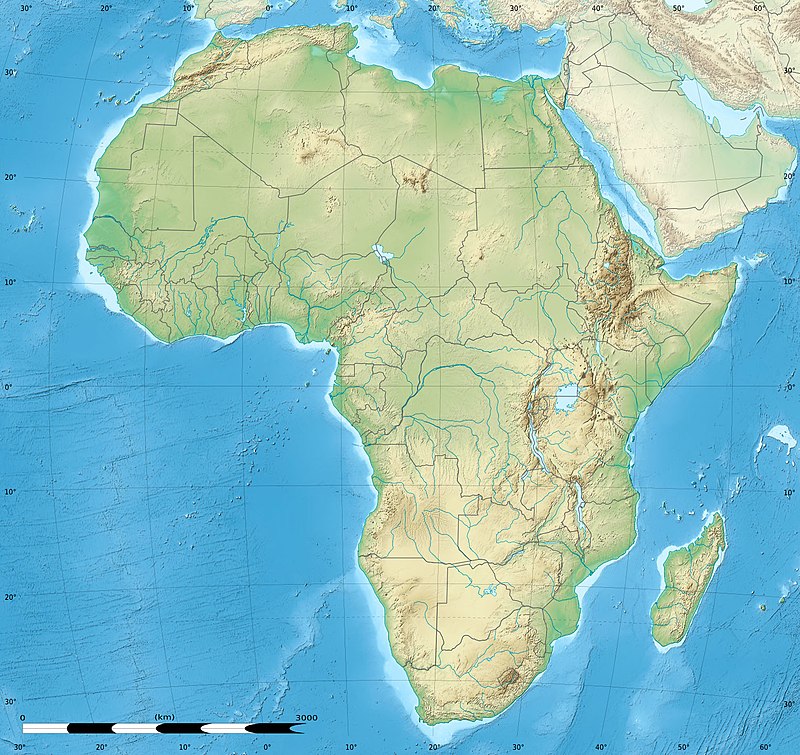 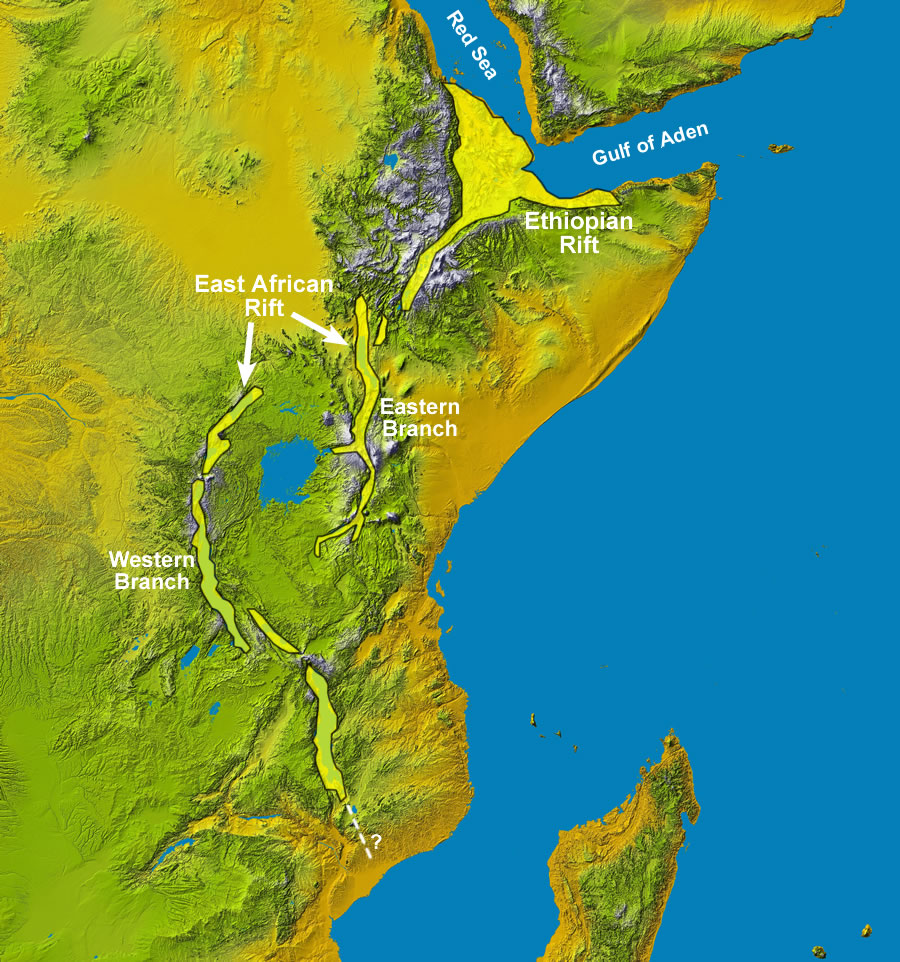 Африканський рифт – початок утворення нового океану!
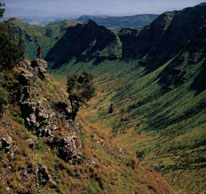 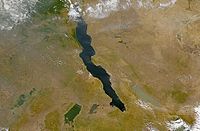 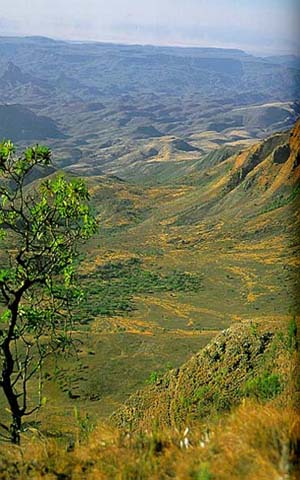 Вид на Зону Розломів, Танзанія
Кіліманджаро – найвища вершина Африки знаходиться не в горах, а но плоскогір'ї
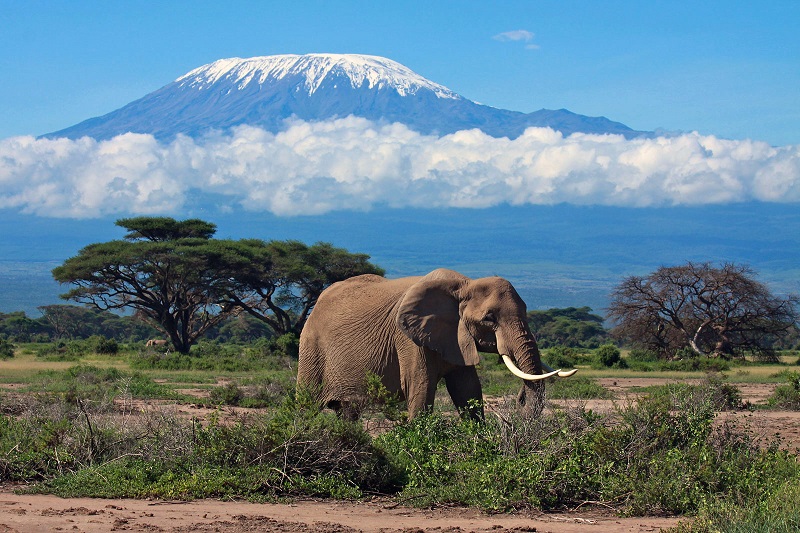 Кіліманджаро (5895 м) – вулкан!
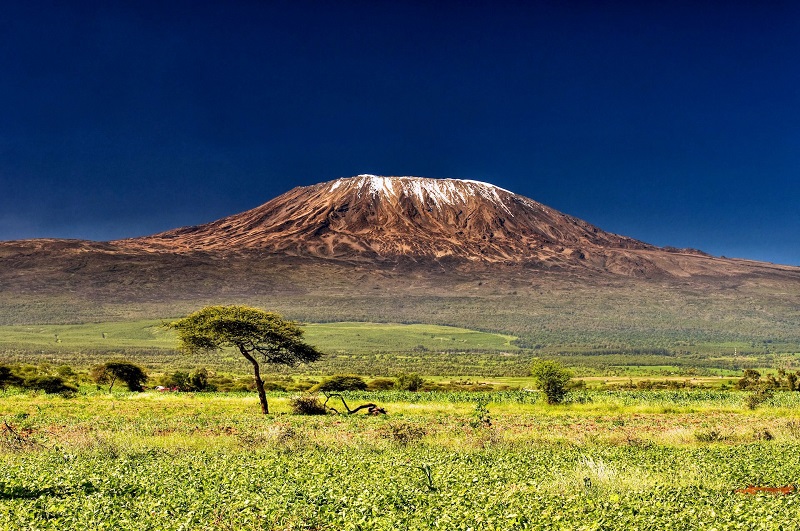 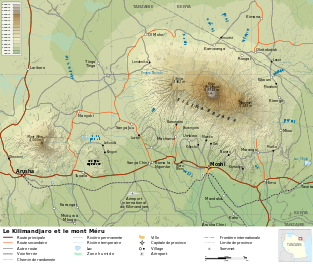 Кіліманджаро – це фактично три вулкани
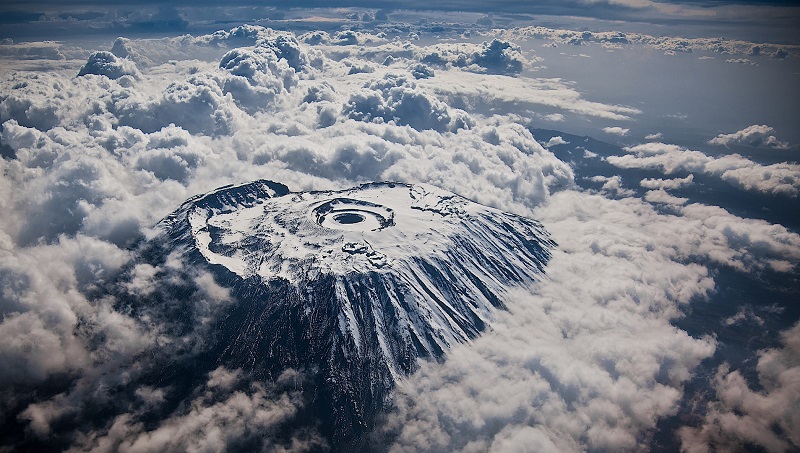 Гора Кенія теж вулкан, але згаслий ….
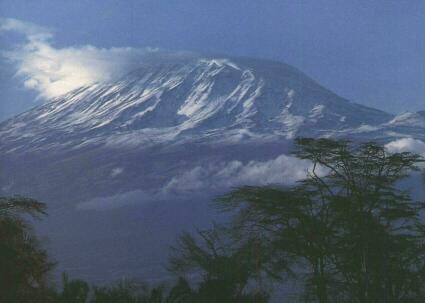 Вулкан Ол Доіньо Ленгаі
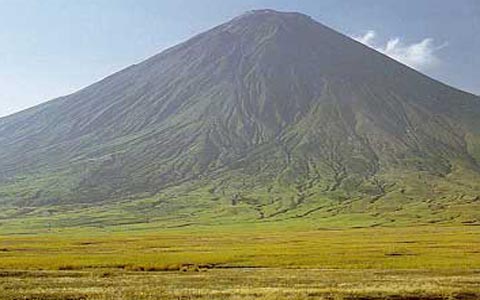 Драконові гори
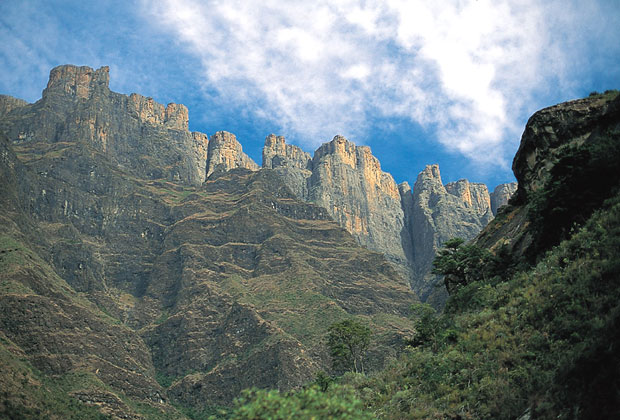 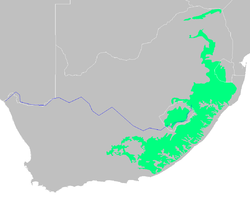 Драконові гори дуже старі
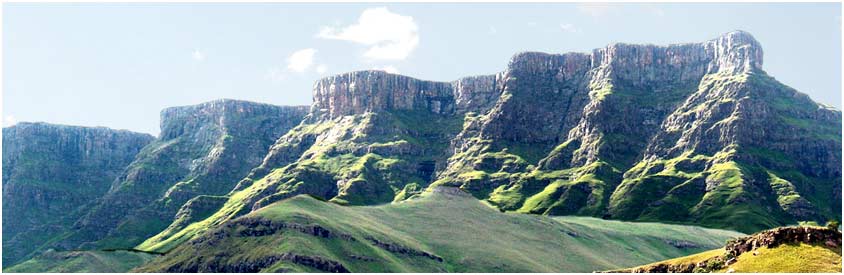 Драконові гори
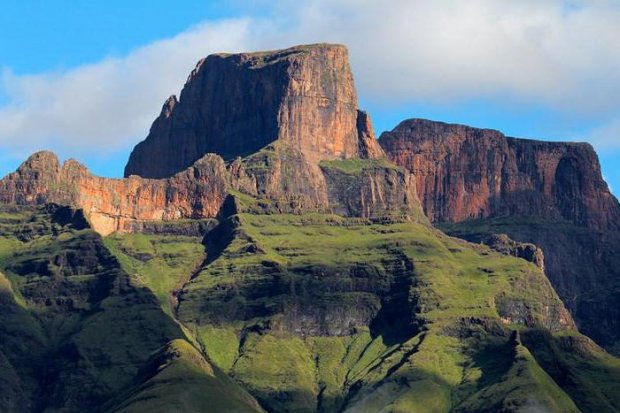 Плоскі вершини Драконових гір
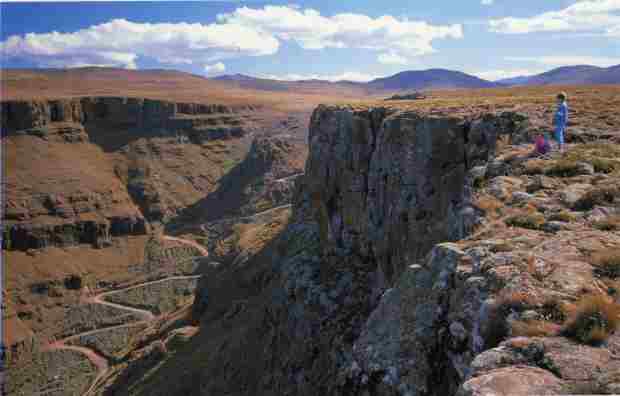 Капські гори
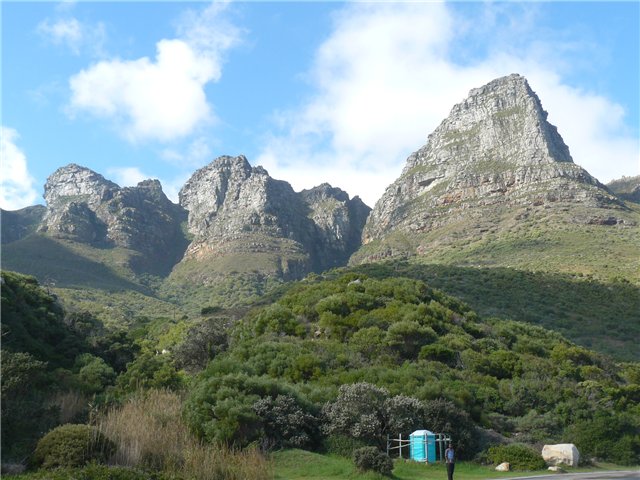 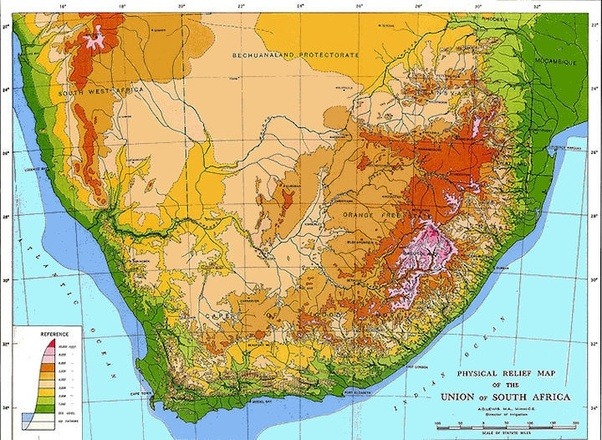 Капські гори – герцинської складастості
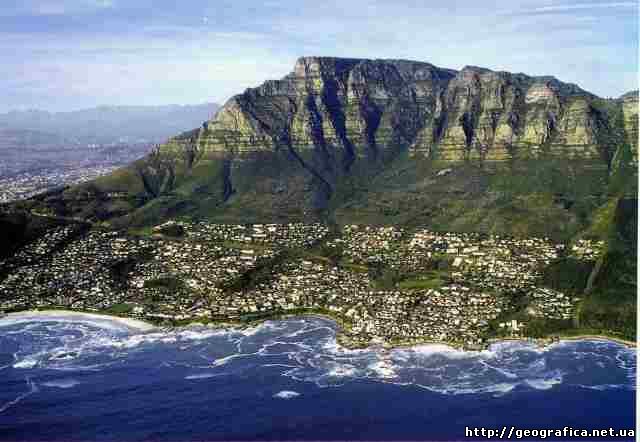 Столова гора
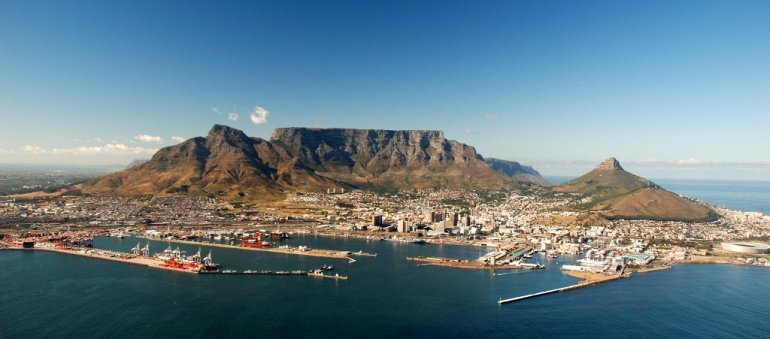 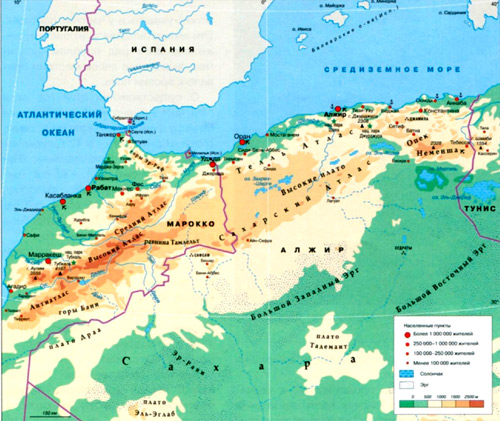 Атлас – молоді гори
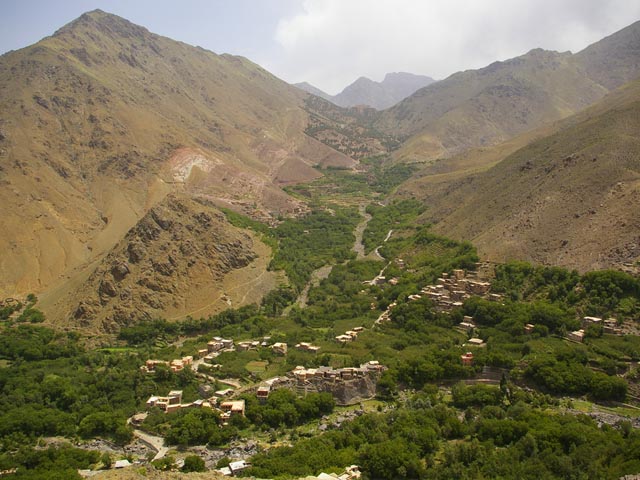 Сахарський Атлас
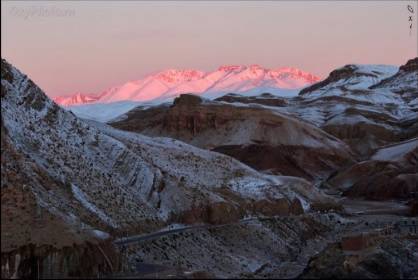 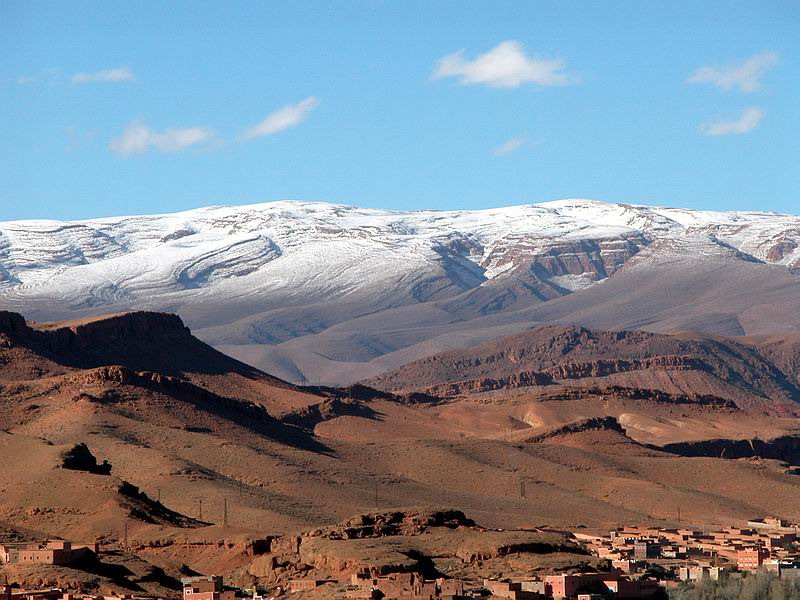 Тубкаль – найвища вершина Атласу
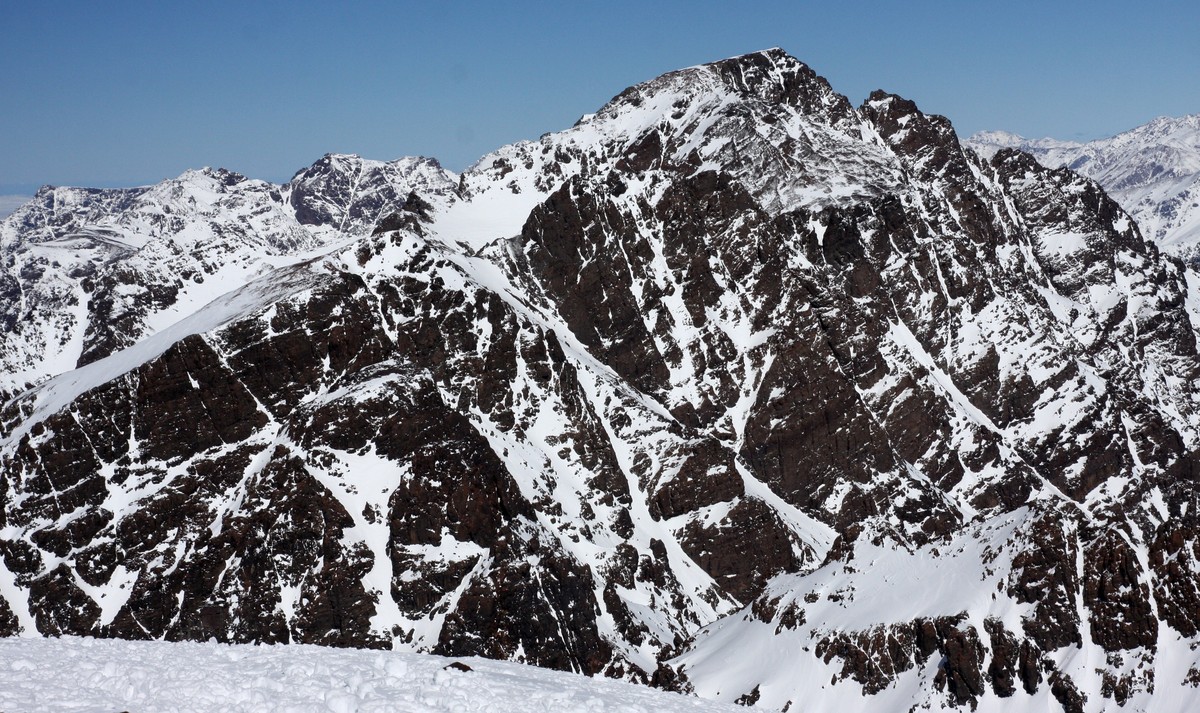 Багатоликий Атлас
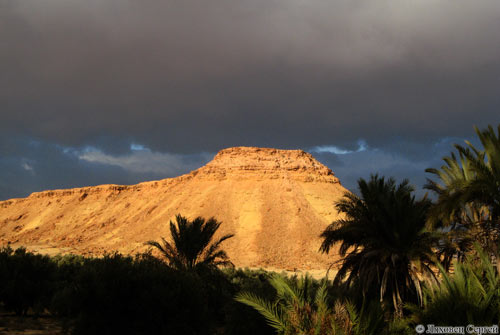 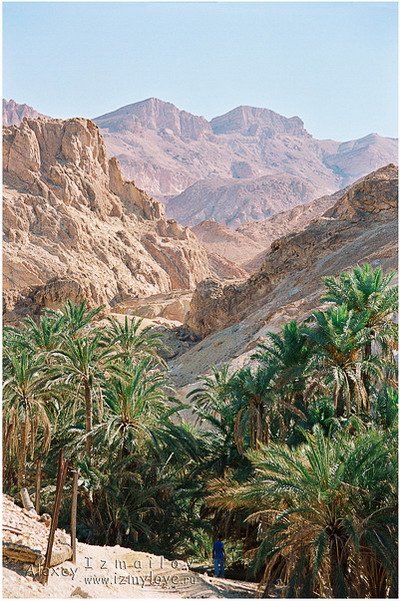 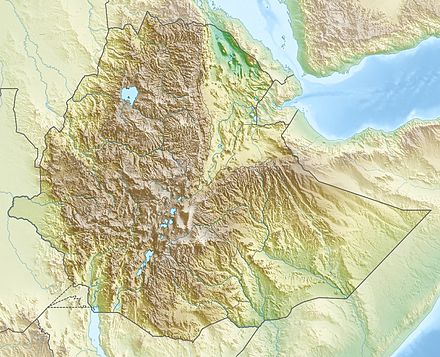 Ефіопське нагір'я
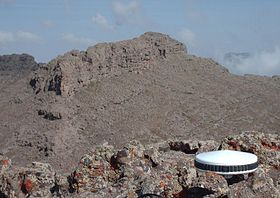 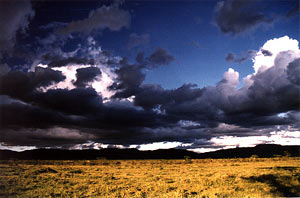 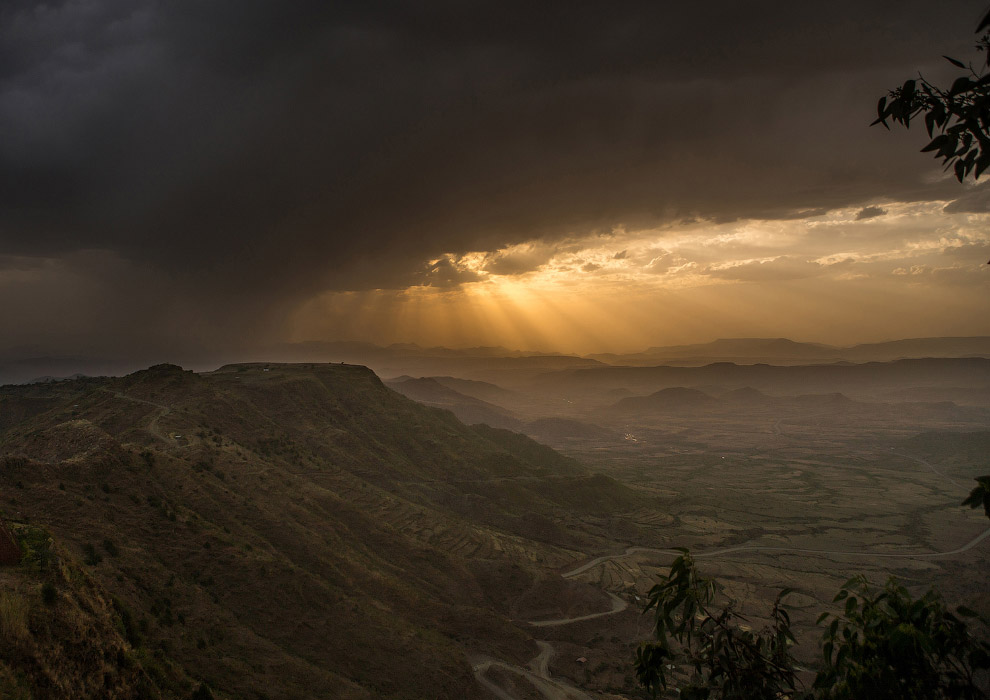 Лавові потоки інколи надають суворий вигляд краєвидові
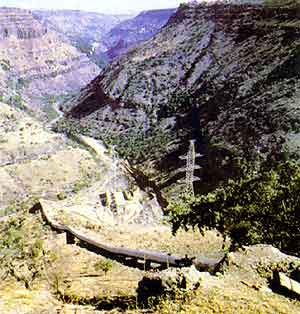 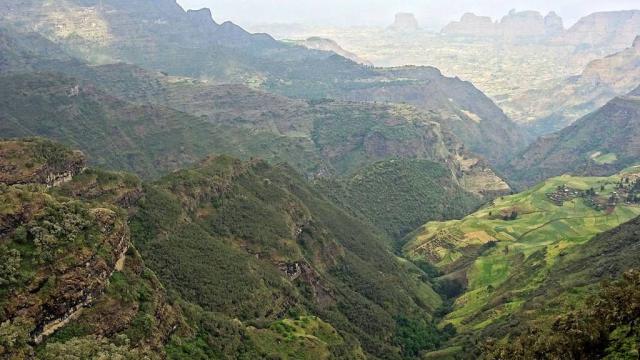 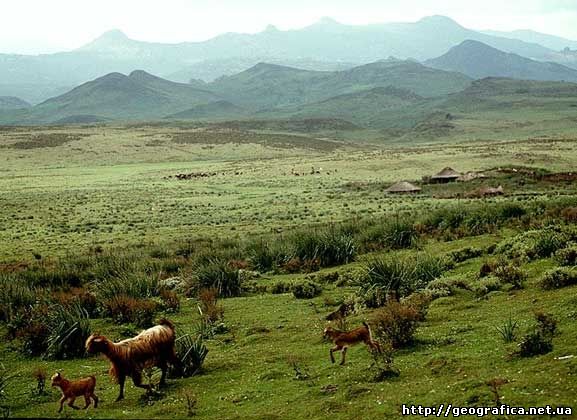 Нагір'я – чергування високих гір та плоских міжгірних рівнин
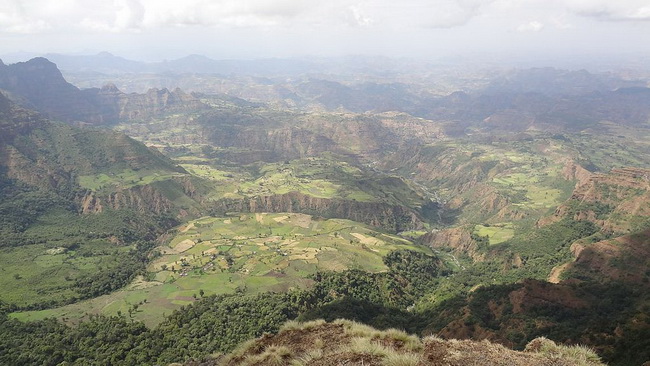 Нагір'я – чергування високих гір та плоских міжгірних рівнин
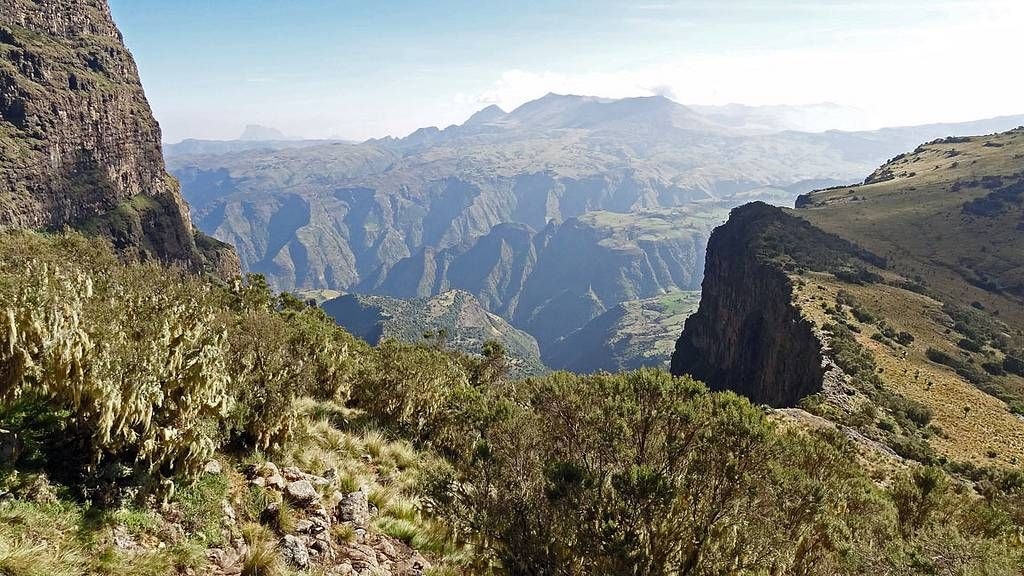 Нагір'я Ахаггар
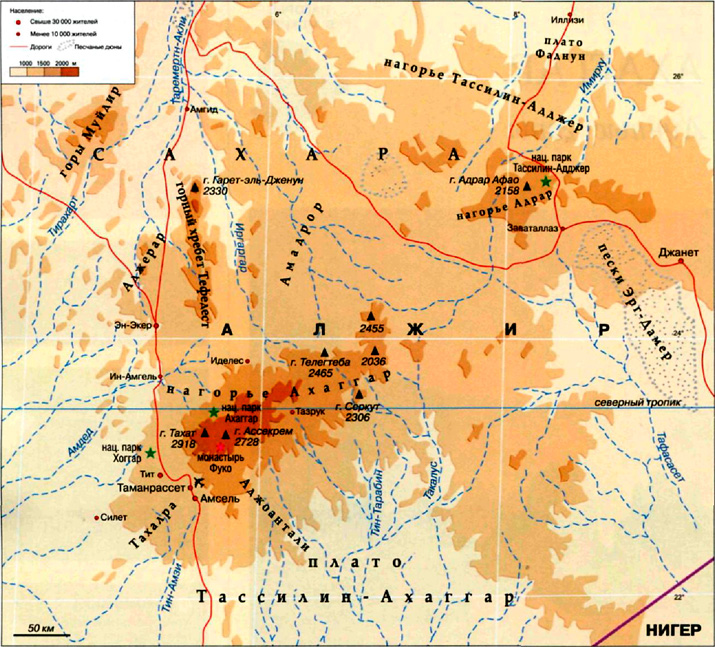 Нагір'я Ахаггар
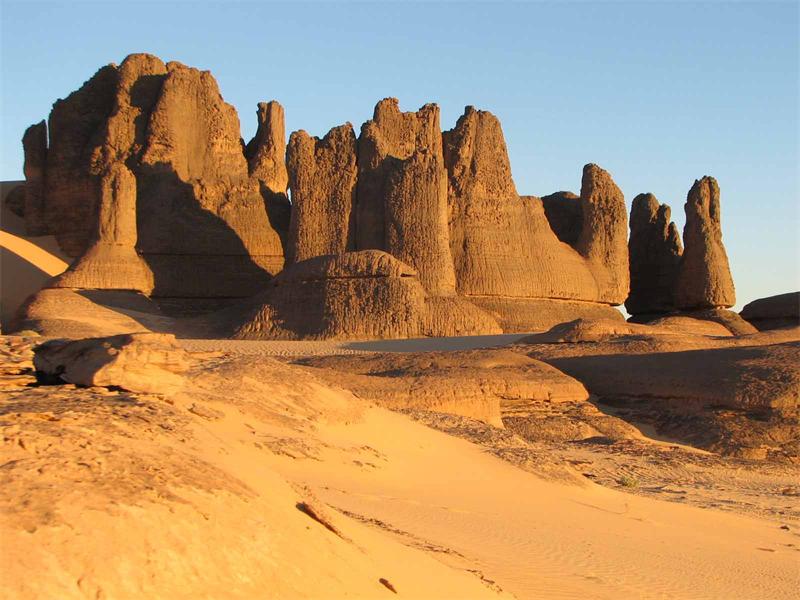 Нагір'я Ахаггар
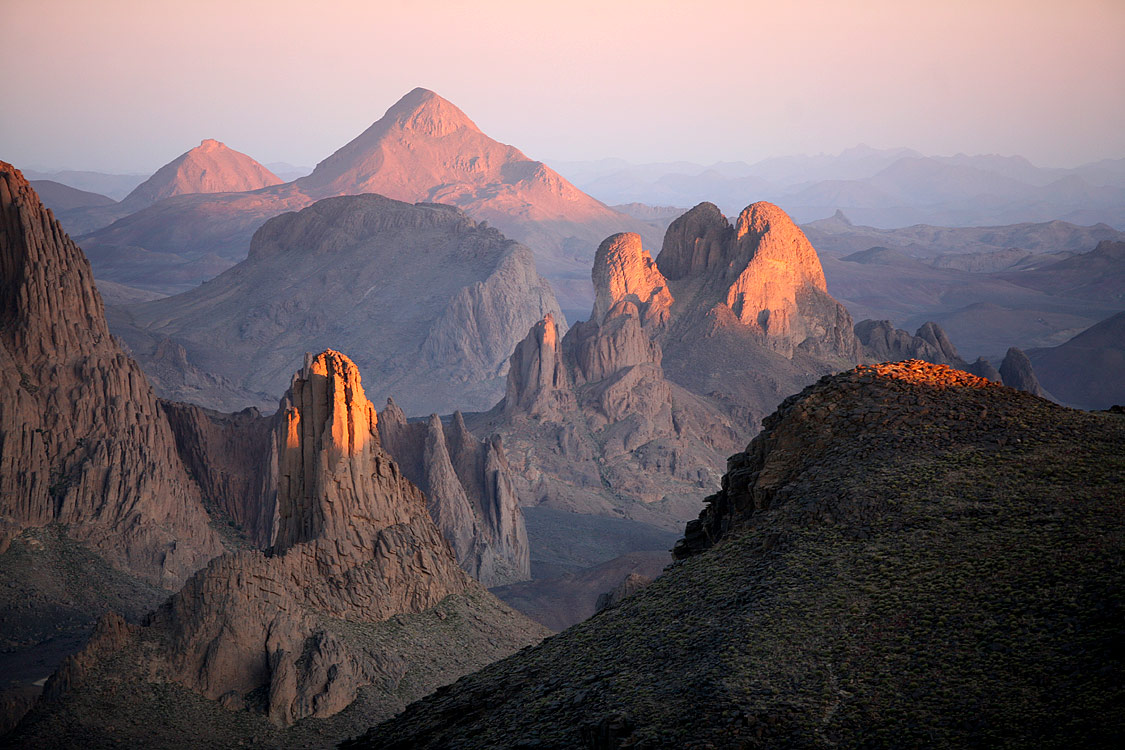 Нагір'я Ахаггар
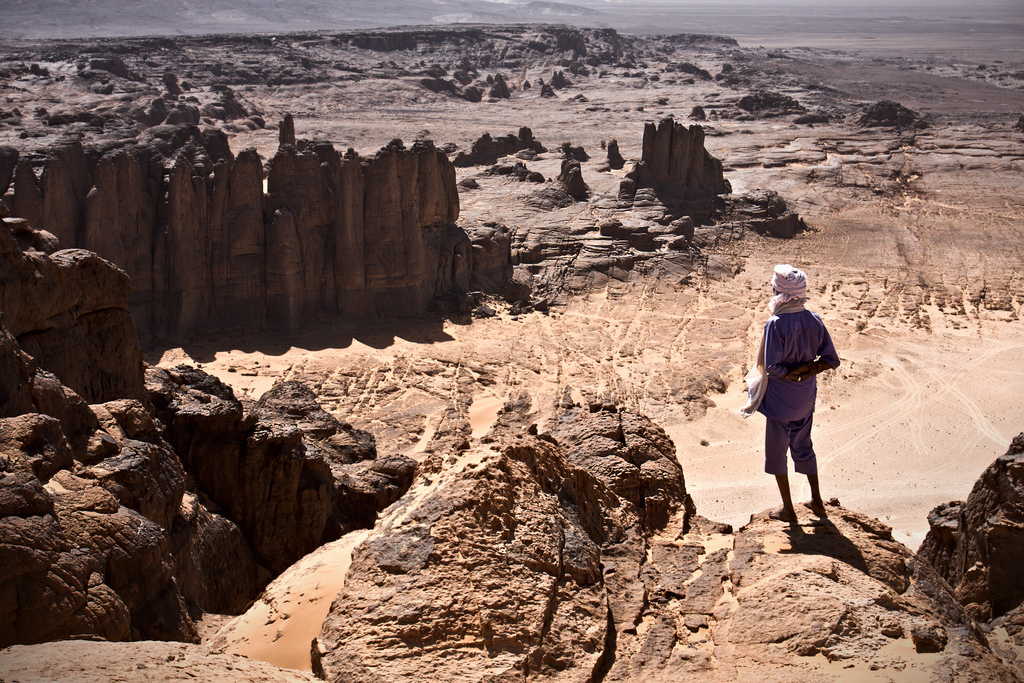 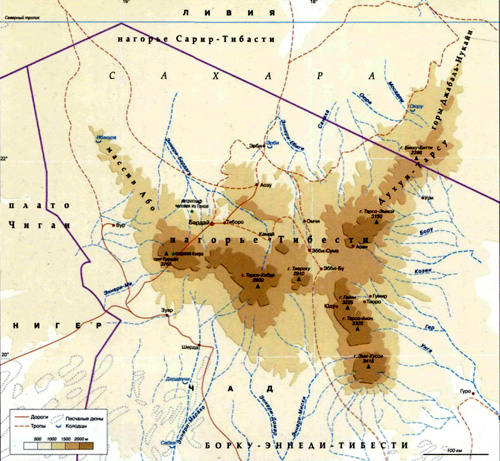 Нагір'я Тібесті
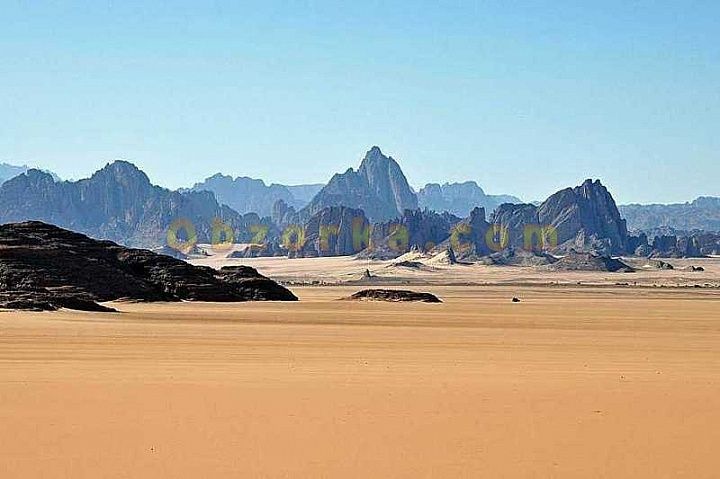 Нагір'я Тібесті
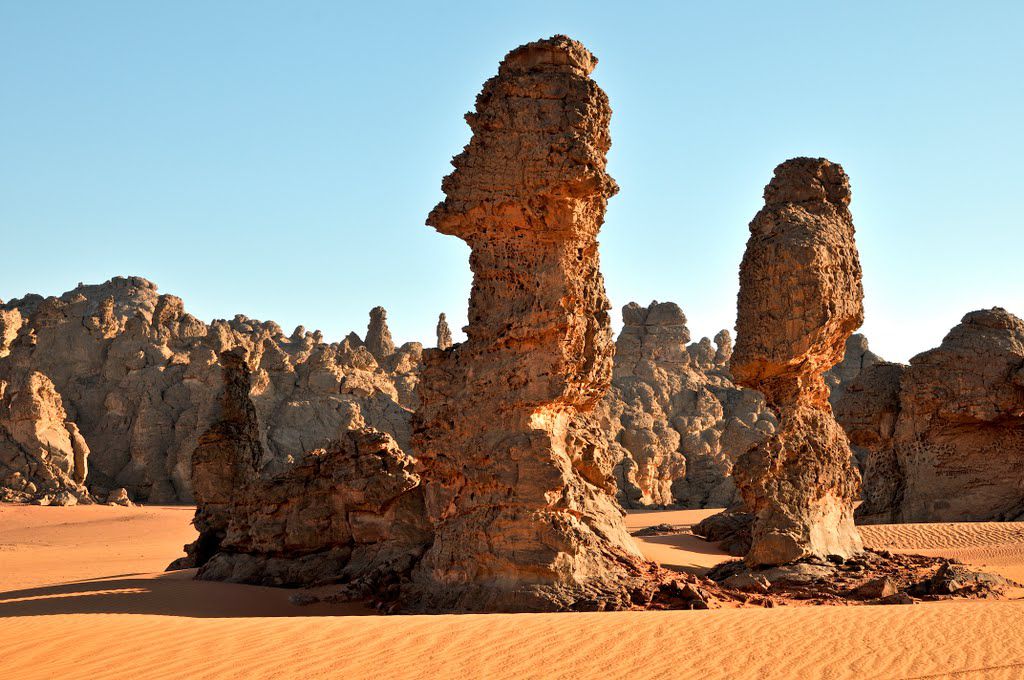 Нагір'я Тібесті
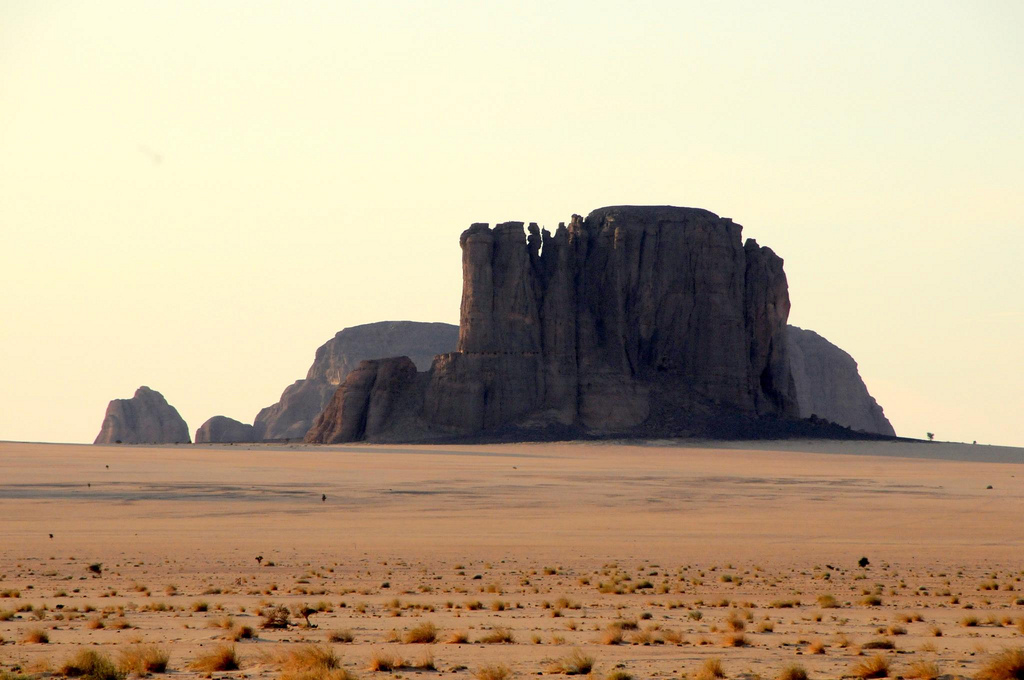 Нагір'я Тібесті
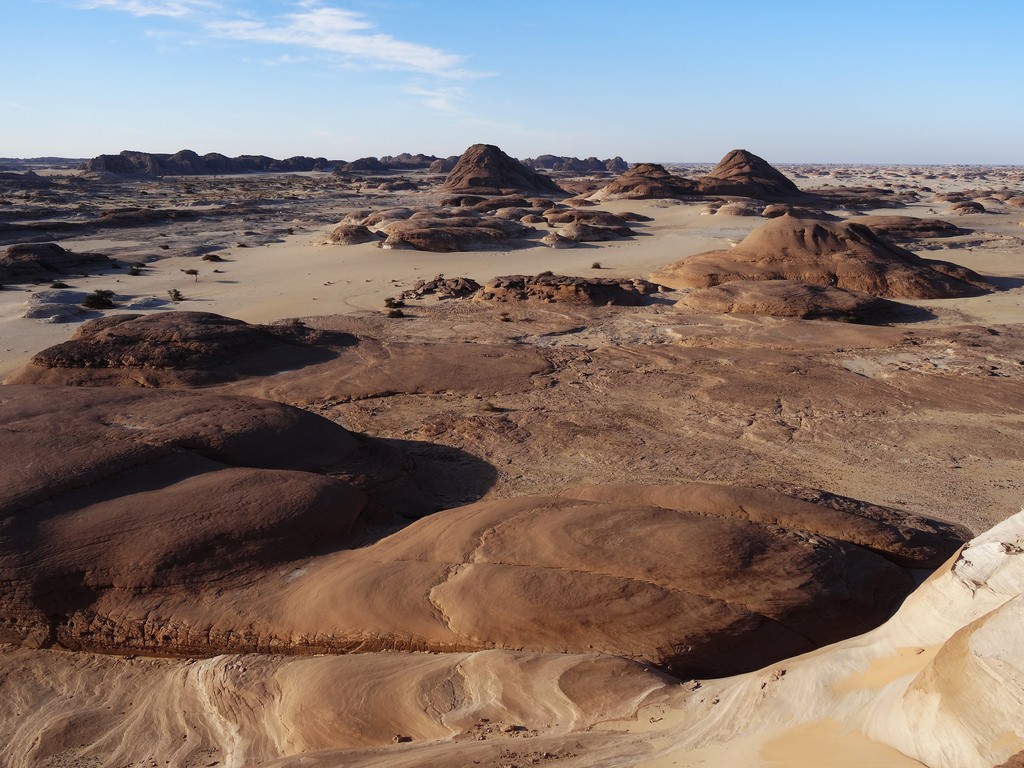 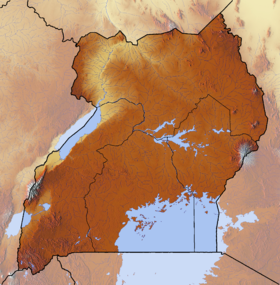 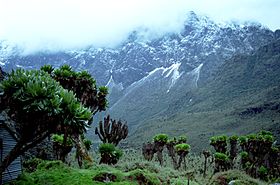 Гори Рувензорі
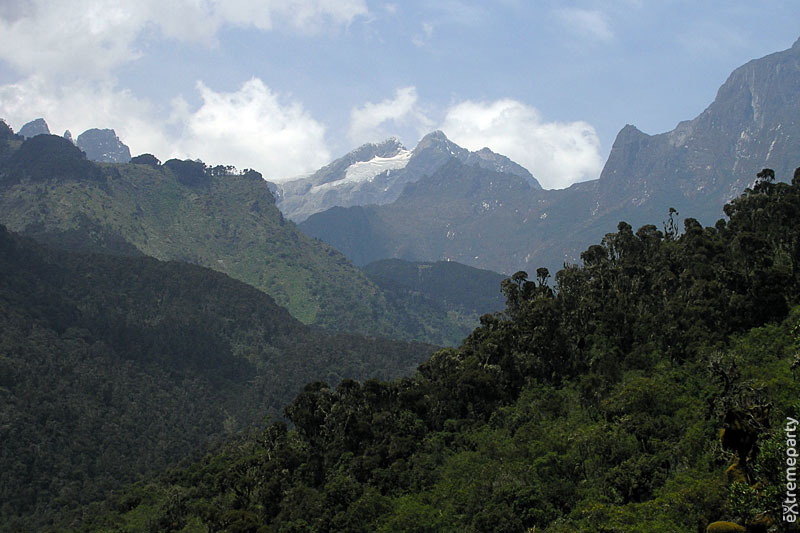 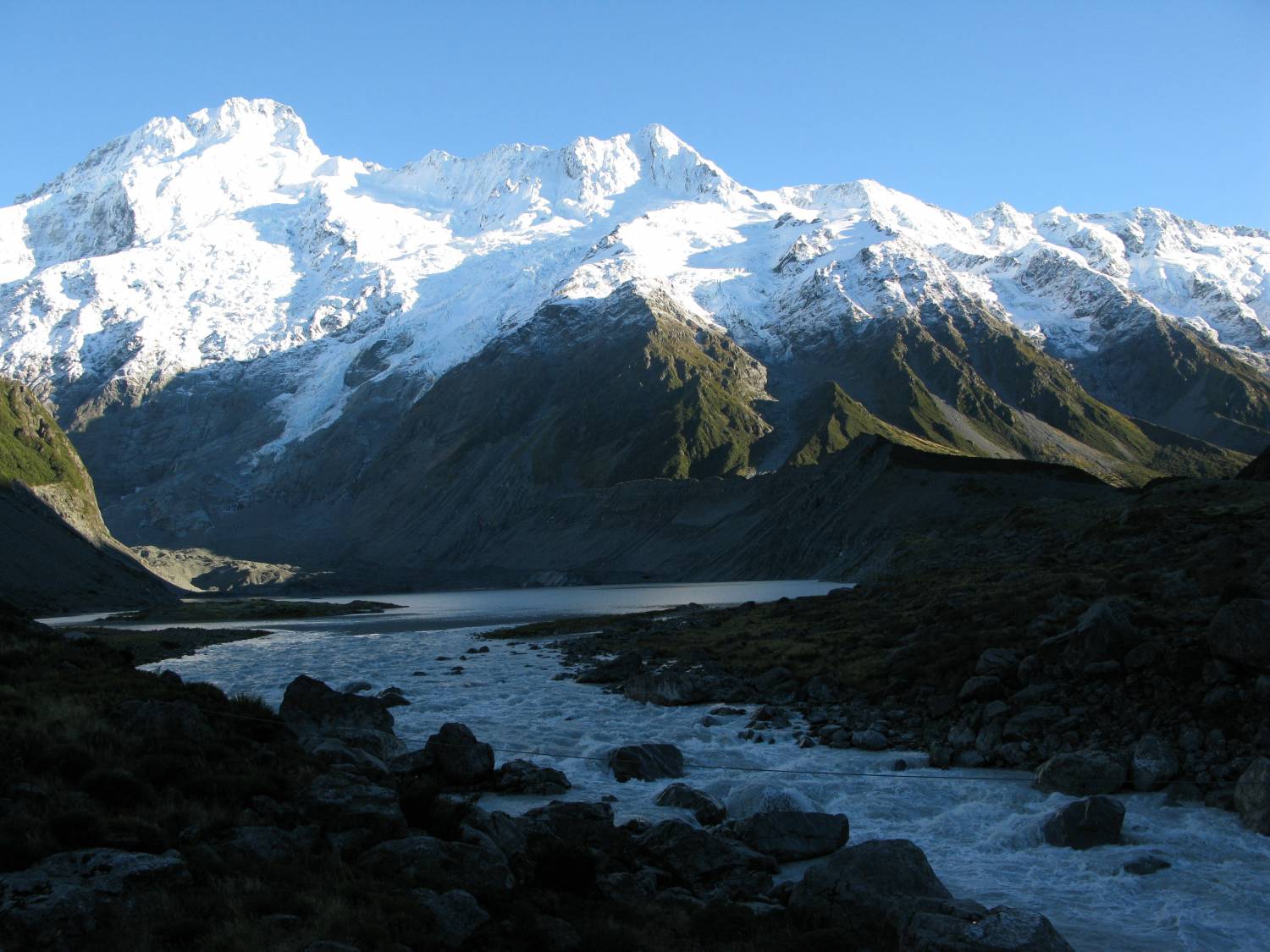 Пік Маргеріто
Домашнє завдання
Опрацювати § 12, вивчити рельєф Африки, підписати на контурній карті географічні назви, вказані у презентації.